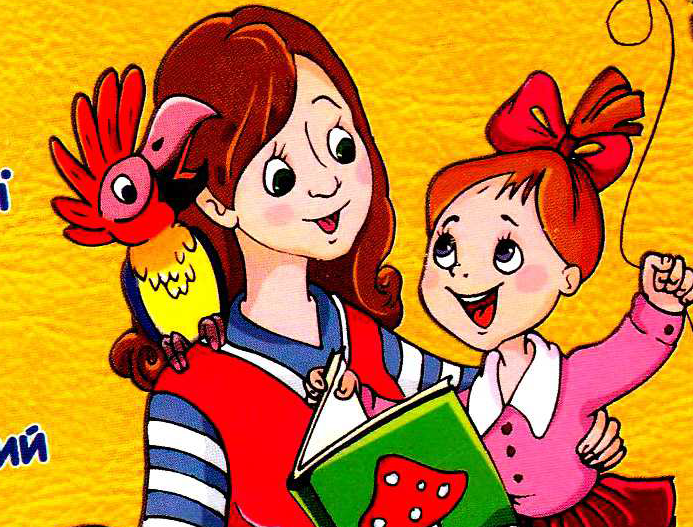 Удосконалення звуковимови  у словах, складах, чистомовках.
Узагальнення і вибір самого головного із всього тексту.
ДИФЕРЕНЦІАЦІЯ [ Л ] - [ Л‘ ]
Мета заняття :
Корекція фонетико-Фонематичних процесів: Звук и [л], [л’] буква Лл. Прямі та обернені склади. Виділення заданого звука на початку, в кінці, в середині слова. Звукоскладовий  аналіз  прямих та обернених складів.
 
Розвиток звукової  культури мовлення :Вчити утримувати органи артикуляції тривалий час у певному положенні. Вимова  слів з  різною силою голосу, шепітне мовлення. 
 Удосконалювати звуковимову звука [л], [л’] у складах, словах, чистомовках.
 
Розвиток загальної та дрібної моторики :Пальчикова гімнастика.  
Розфарбування та написання літери за зразком. Слухові, графічні диктанти. 
Ліплення букв.  
                                                                                                                                                              Корекція лексико- граматичних процесів :Відповіді на запитання.
Узагальнення і вибір самого головного із всього тексту. Словникова робота. Змінення та утворення слів шляхом додавання, віднімання букв, перестановки складів.

 
Розвиток психічних процесів, просторово-часових орієнтацій: Орієнтація у часі (доба). Розрізна абетка
Лев, лисиця  і  орел  мають спільнубукву? ...    Л
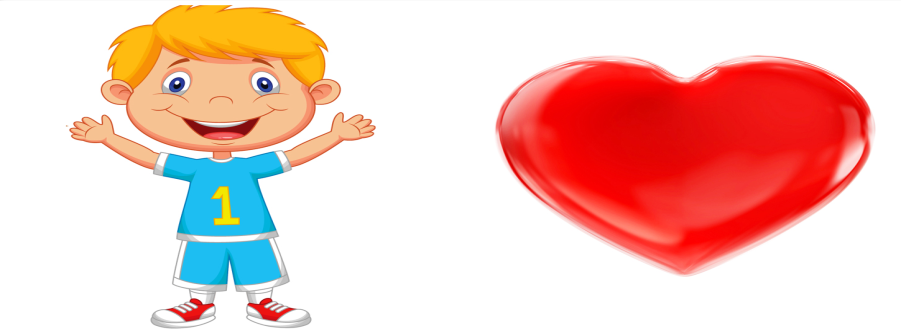 Люблять діти  букву Л 
 і великі  , і  малі .

 Звук непарний і дзвінкий,   

[ л ] твердий     –  ,
                                                                                                                [ л`] м’який      =  .
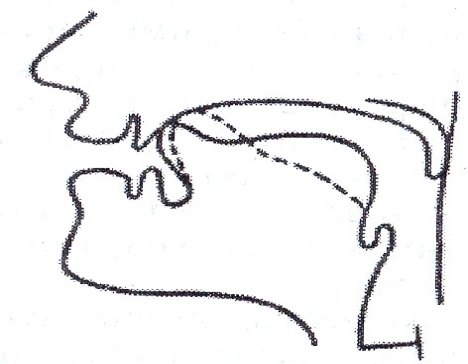 Перед тим ,як позайматись треба нам підготуватись!!!
З яким настроєм навчатись?
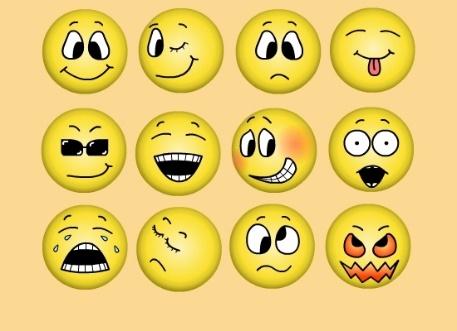 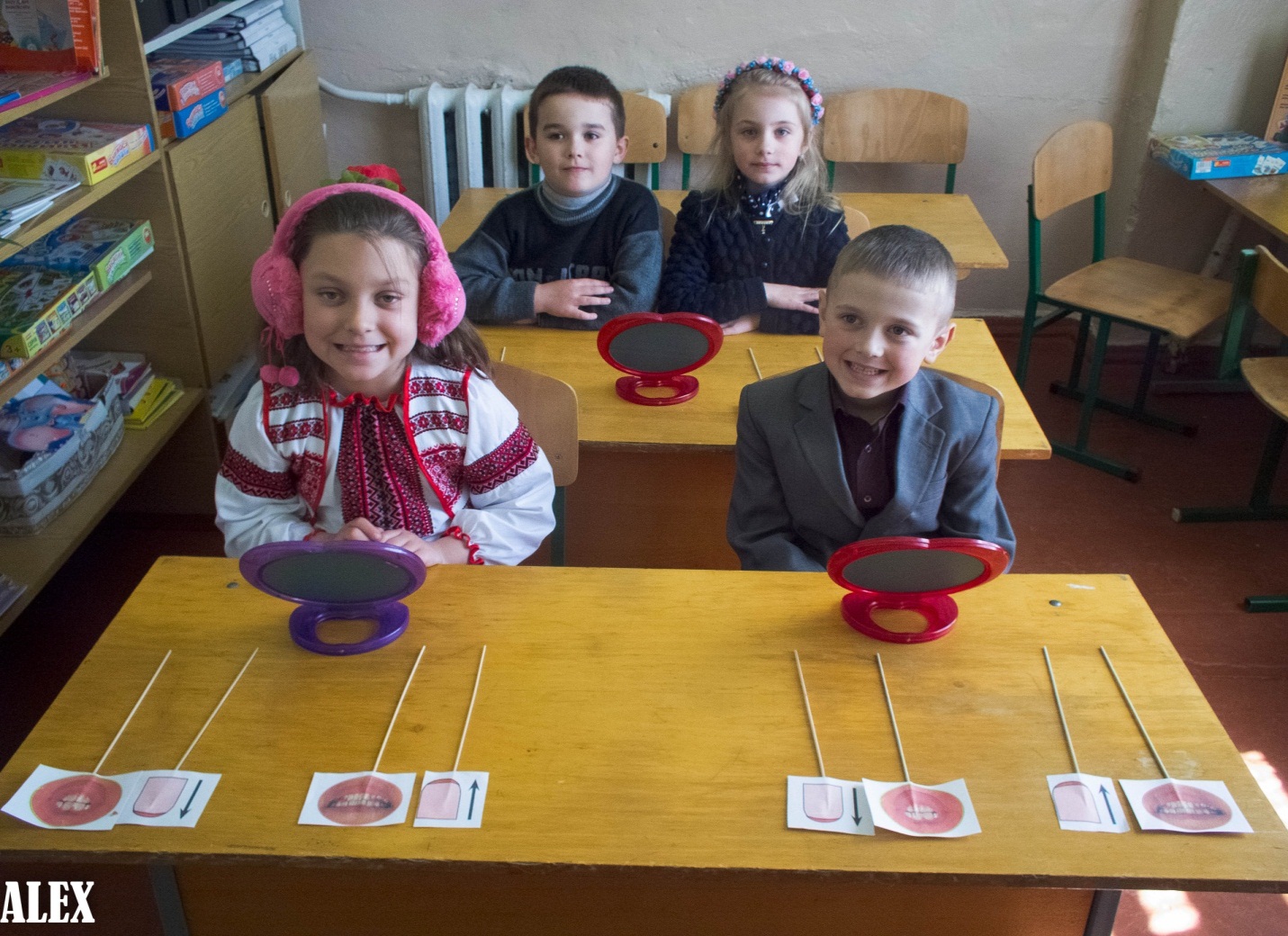 Ручки розтираємо та розігріваємо, 
 (потерти долоньки, поплескати)
І теплом своїм ми личко умиваємо. 
 (долоньками проводять по обличчю зверху вниз)
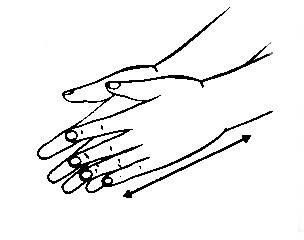 Щічки розминаємо, а після -  надуваємо. 
(колоподібні оберти по щічкам, пальчиковий дощ, надування щічок, подовжений видих)
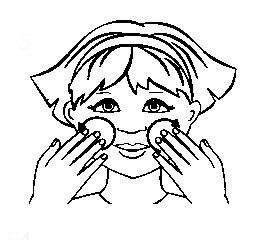 Губкам вміло робимо масаж, 
Гарно посміхатися будуть для нас.
 (розминаємо губи: верхню і нижню)
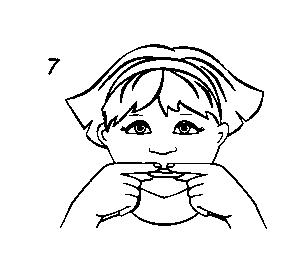 Елементи самомасажу – настрій підіймають. 
 (рухи від середини лоба до скронь)
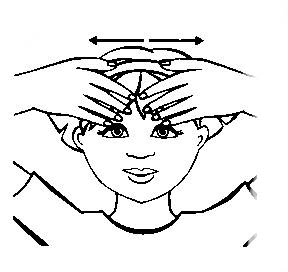 Тягнемо підборіддя .
(розминаємо підборіддя з відтягуванням його вниз) 
І до вух щипаємо.
 (пощипуємо нижню щелепу)
А потім по шийці
Ручками стікаємо. 
(погладжуємо шию усією долонькою 
від ключиці до ключиці)
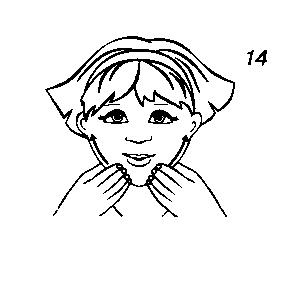 Щічки, губки, язичок – самостійні стали та самі виконують артикуляційні вправи
«Веселий бегемотик»-                                                 Широко відкриває ротик                                                        Ми з тобою , я і ти, теж розкриємо роти                      Порахуєм до п’яти і закриємо роти. 

                                «Голочка»
                           Язик свій швидше нагостри,
                           На голочку перетвори.
                           Вузьким,напруженим тримай,
                           Поки рахую не ховай.
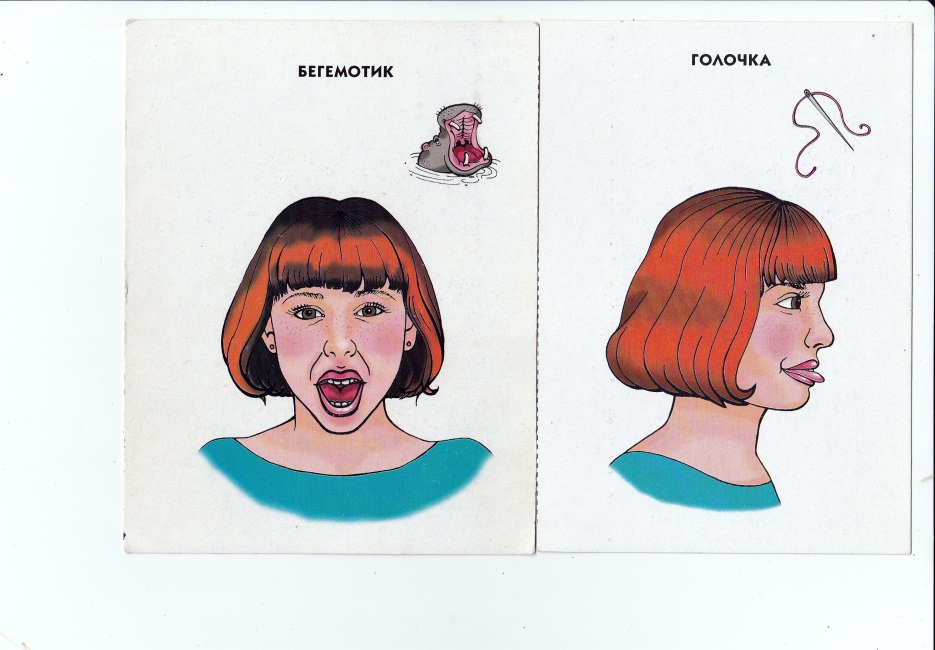 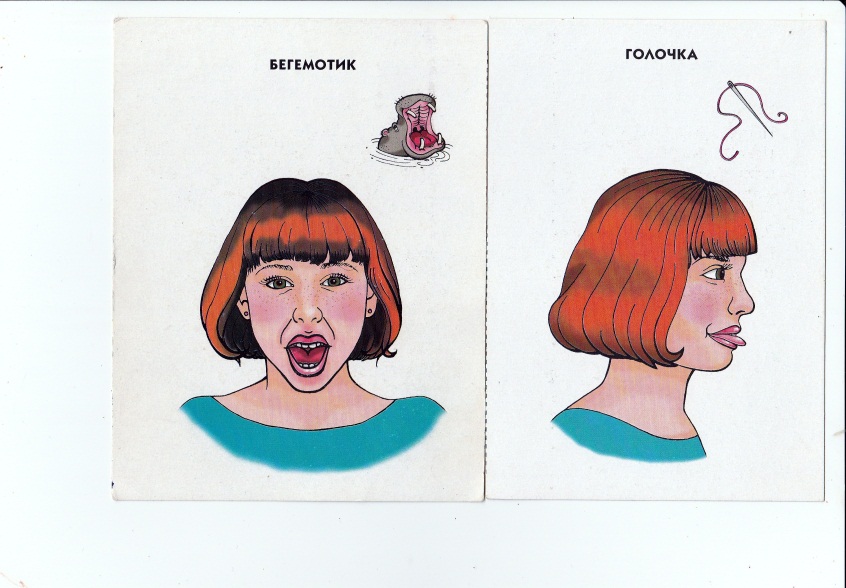 Артикуляційні вправи
Три сходинки, три сходинки                                   Наш язичок долає.                                                     По сходинках , по сходинках                                          Він весело стрибає:                                                     Раз! Два! Три! Раз! Два! Три!                                               Вправу ще раз повтори.
                                         У кімнаті малярі                                                                                                                                                        Стелю білять угорі.                                                       М’яка широка щітка                                                                Працює плавно,швидко.
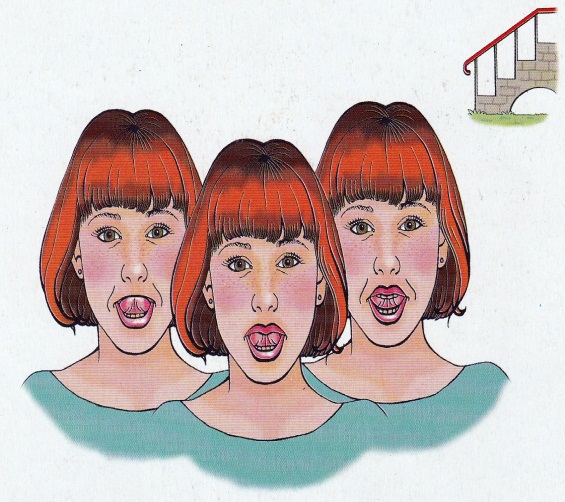 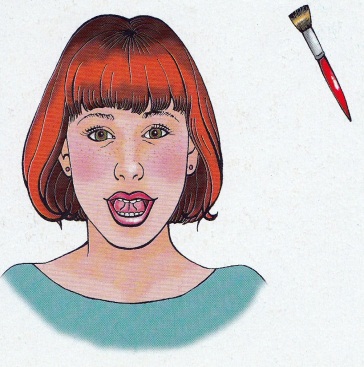 Гарно вміли працювати, а зараз можна поспівати.
А
Я
Л
Л
О
Ю
у
Є
И
Е
ЬО
І
Спробуймо диригувати, щоб ще краще заспівати !
Ла-ла--ло                                      ля-ля--льо 
Ло-ло--лу                                      льо-льо--лю
Лу-лу--ле                                      лю-лю--лє
Ле-ле--ли                                      лє-лє--лі
Твердо [Л]                                  М’яко [Л’]
Ми вимовляли,                               Співали діточки          
Вказівним пальчиком                     малі, долонькою
диригували                                       диригували
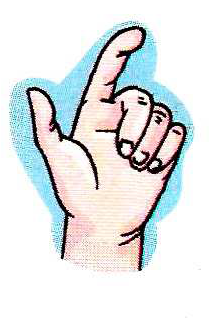 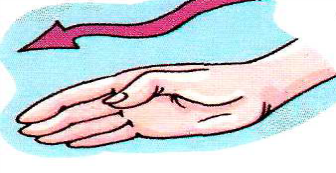 СПІВВІДНОШЕННЯ ДИФЕРЕНЦІЙНИХ ОЗНАК      [Л]-[Л‘]                                            З ТАКТИЛЬНИМИ ВІДЧУТТЯМИ
Порівняльне натискання з промовлянням (фізкультхвилинка)
                                                                                                 На свою долоньку                                                                 На долоньку сусіда по парті
     На спинку сусіда по парті
     В повітрі перед собою
Звуки та склади відрізняй та правильно СЛОВА ПРОмовляй
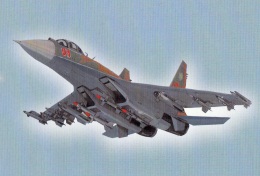 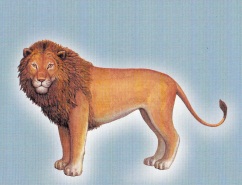 ЛЕВ                              ЛІ-ТАК

ЛИС                            ЛИ-ЖІ

ЛІС                              ЛЯЛЬ-КА

СІЛЬ                           ТЕ-ЛЕ-ФОН

СТІЛ                           ВЕ-ЛО-СИ-ПЕД
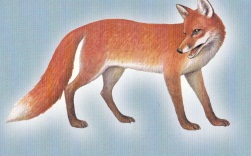 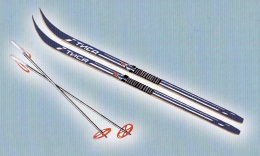 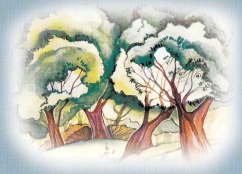 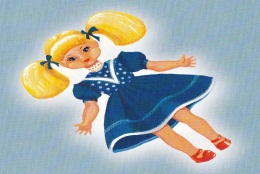 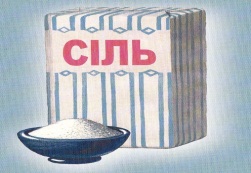 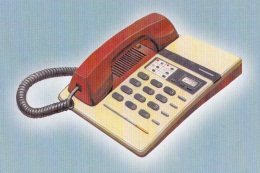 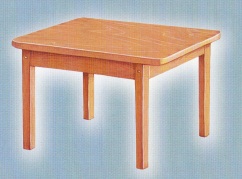 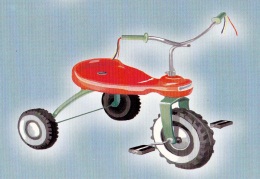 СЛОВА з МАЛЮНКАМИ ПОРІВНЯЙ       та правильно  З’ЄДНАЙ
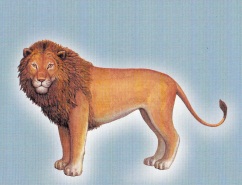 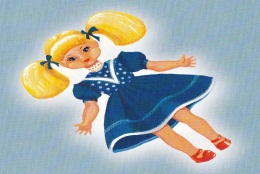 ЛЕВ                                                 ЛІ-ТАК

ЛИС                                                ЛИ-ЖІ

ЛІС                                                  ЛЯЛЬ-КА

СІЛЬ                                                 ТЕ-ЛЕ-ФОН

СТІЛ                                              ВЕЛО-СИ-ПЕД
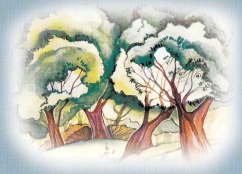 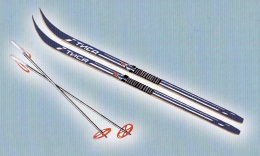 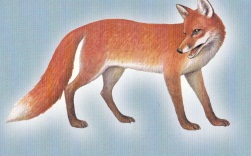 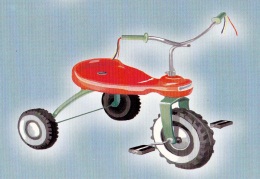 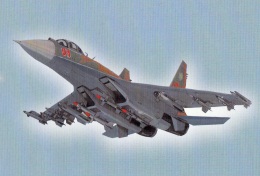 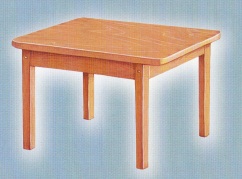 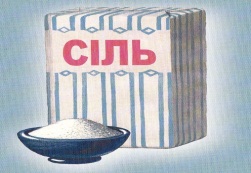 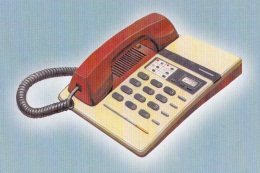 Звуки та склади відрізняй , на місце букви повставляй
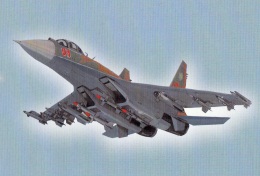 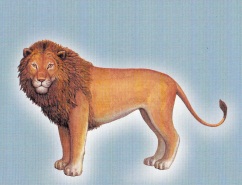 _ЕВ                              _І-ТАК

_ИС                            _И-ЖІ

_ІС                              _Я_Ь-КА

СІ_Ь                           ТЕ-_Е-ФОН

СТІ_                           ВЕ-_О-СИ-ПЕД
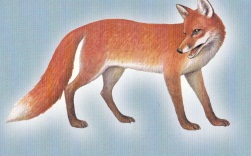 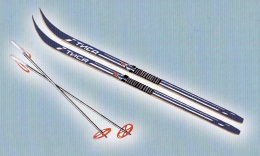 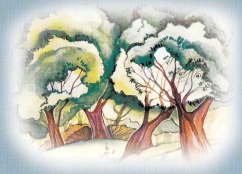 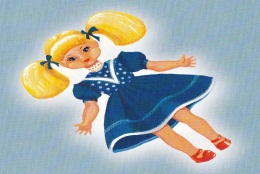 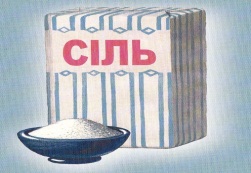 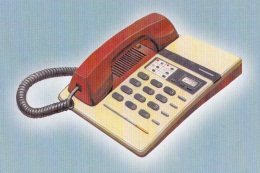 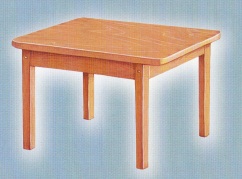 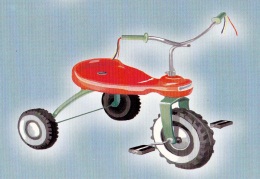 Виготовлення букви «Л»з пластиліну та декорованого дроту
Скільки букв «Л» тут заховалось?
ВИРОБЛЕННЯ НАВИЧОК  СЛУХО-ЗОРОВО-КІНЕСТЕТИЧНОГО САМОКОНТРОЛЮ
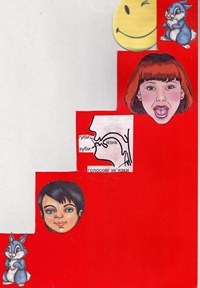 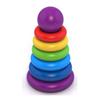 Знайди на малюнку слова із звуками                           [Л]                                     [Л‘]
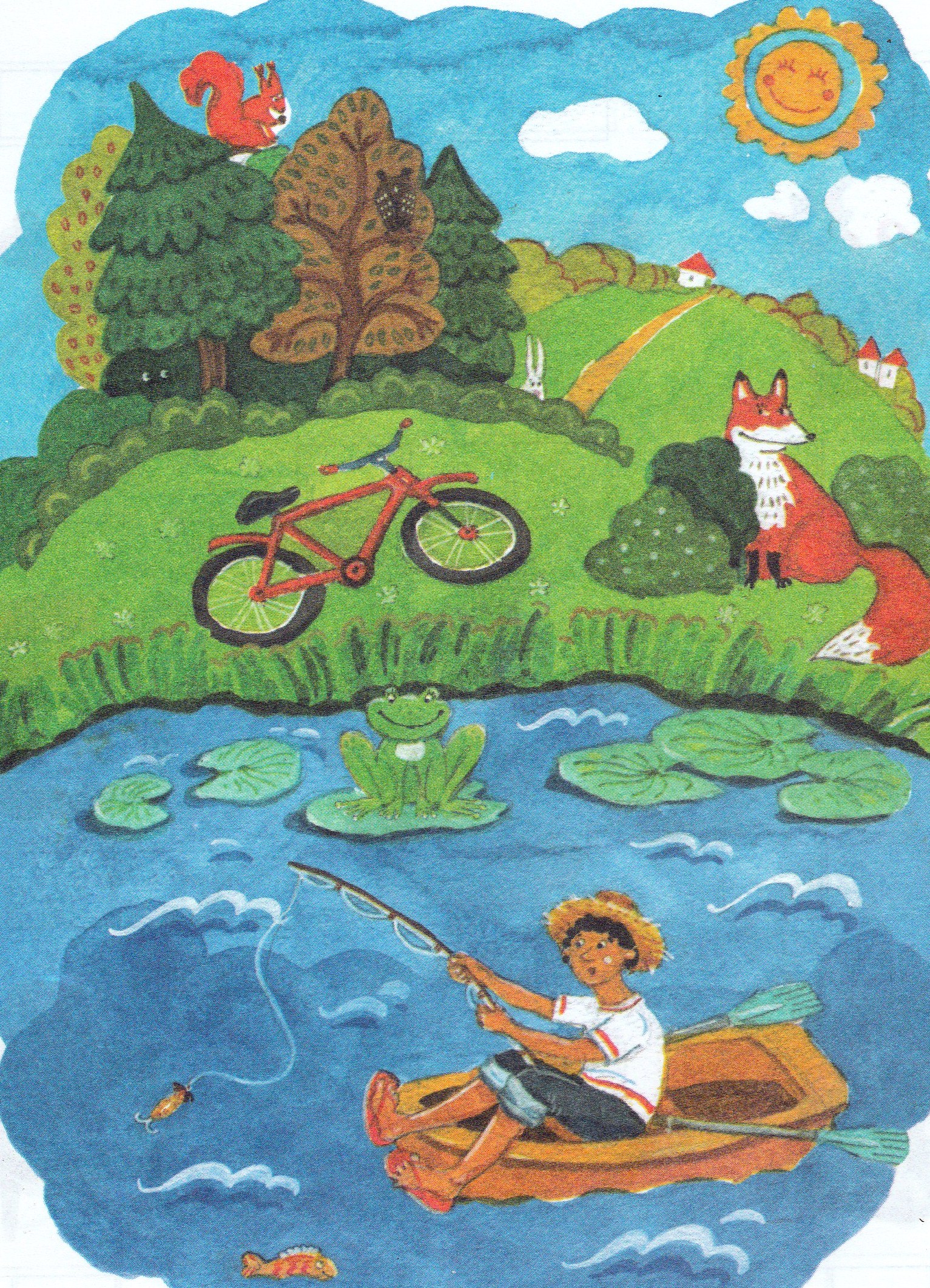 ЧИСТОМОВКИ
ЛО-ЛО-ЛО – Їдемо в село.

ЛА-ЛА-ЛА – молоко пила.

ЛИ-ЛИ-ЛИ -  липку полили?

ЛІ-ЛІ-ЛІ     - рученьки малі !
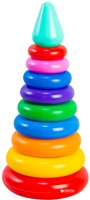 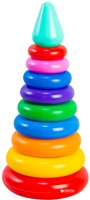 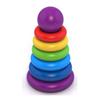 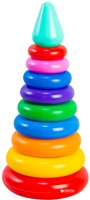 «Логопедична математика»Розвиток фонематичних процесів
Гей  малий, скажи малому, 
        хай малий малому скаже , 
               хай малий  теля  прив’яже !
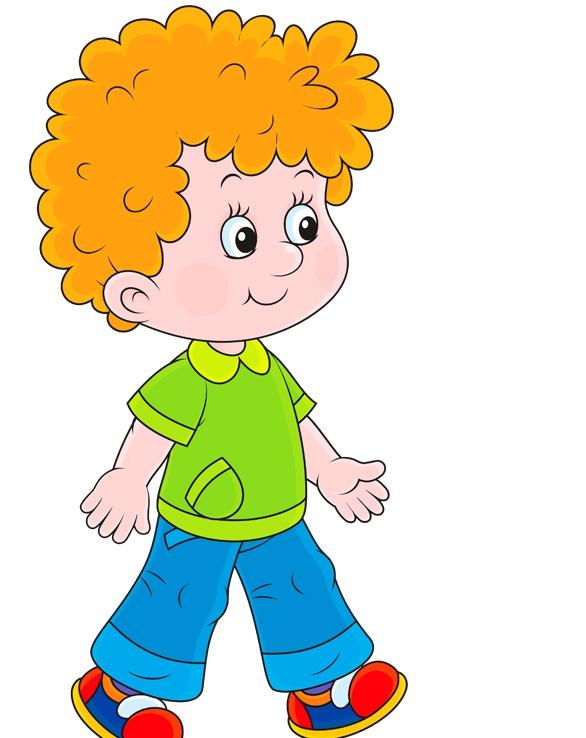 Скільки «малих»?
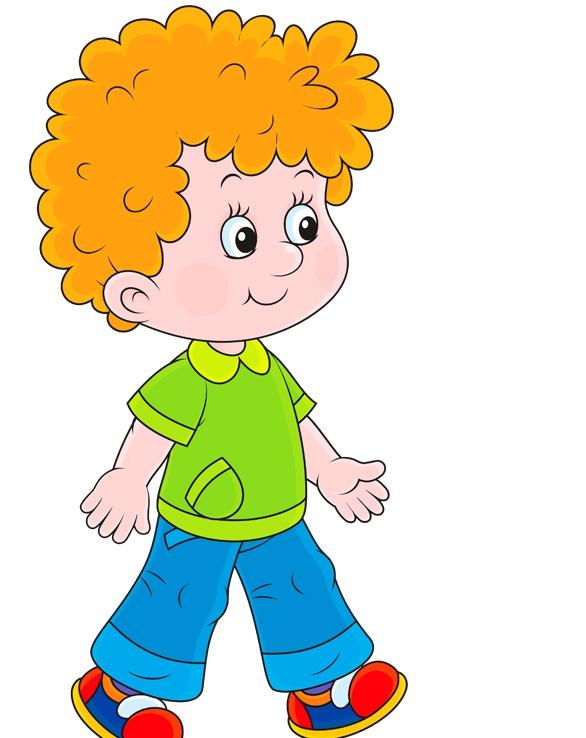 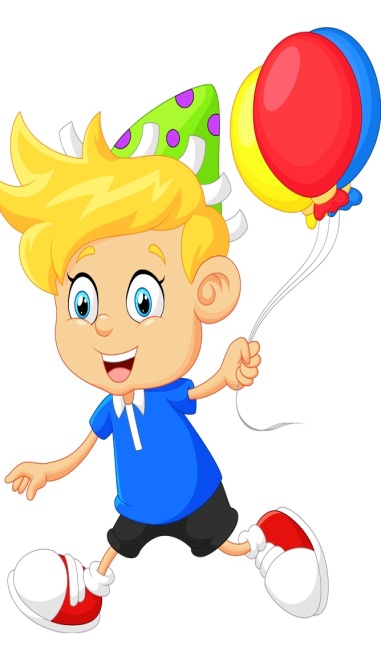 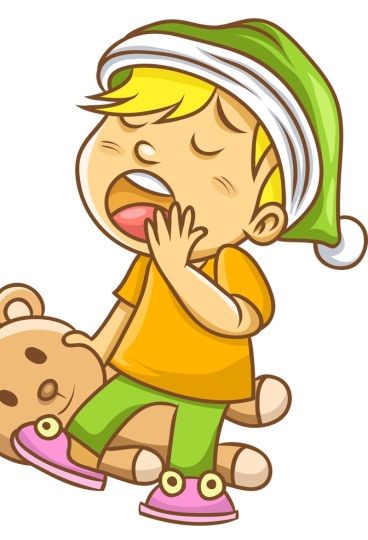 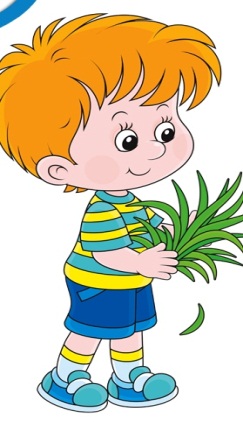 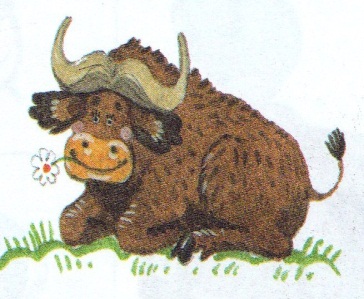 Графосмужки .Склади коротку розповідь.
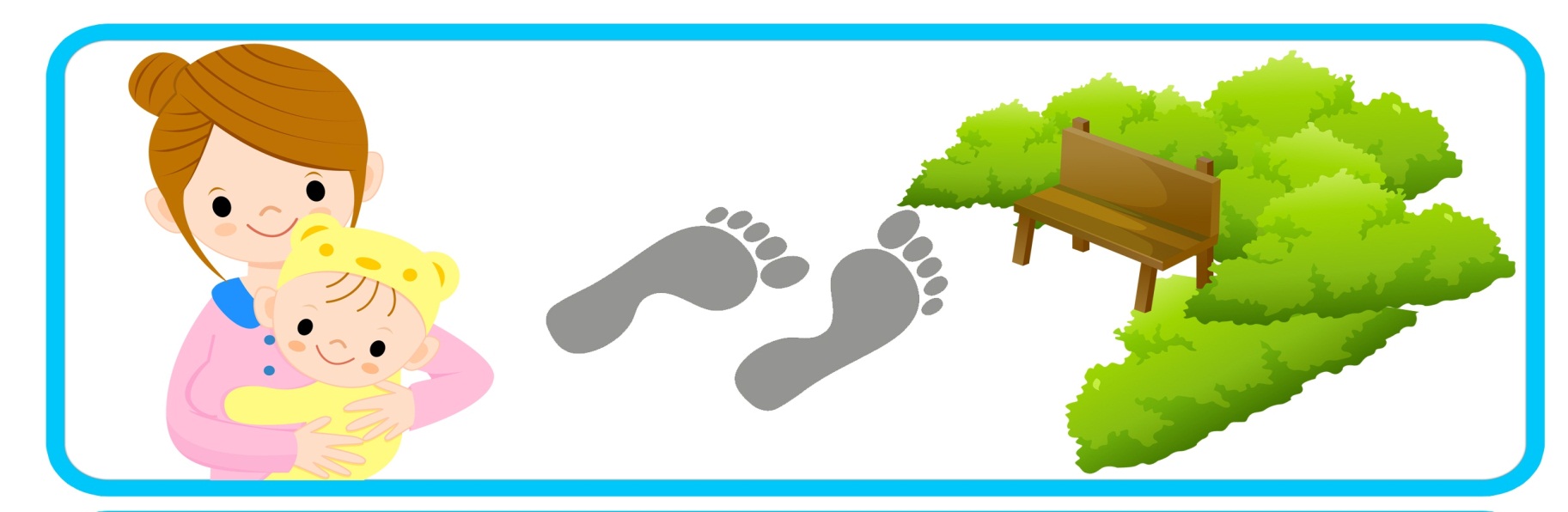 Ви сьогодні молодці !
На все добре!!!
Мої  кмітливі розумнички!!!
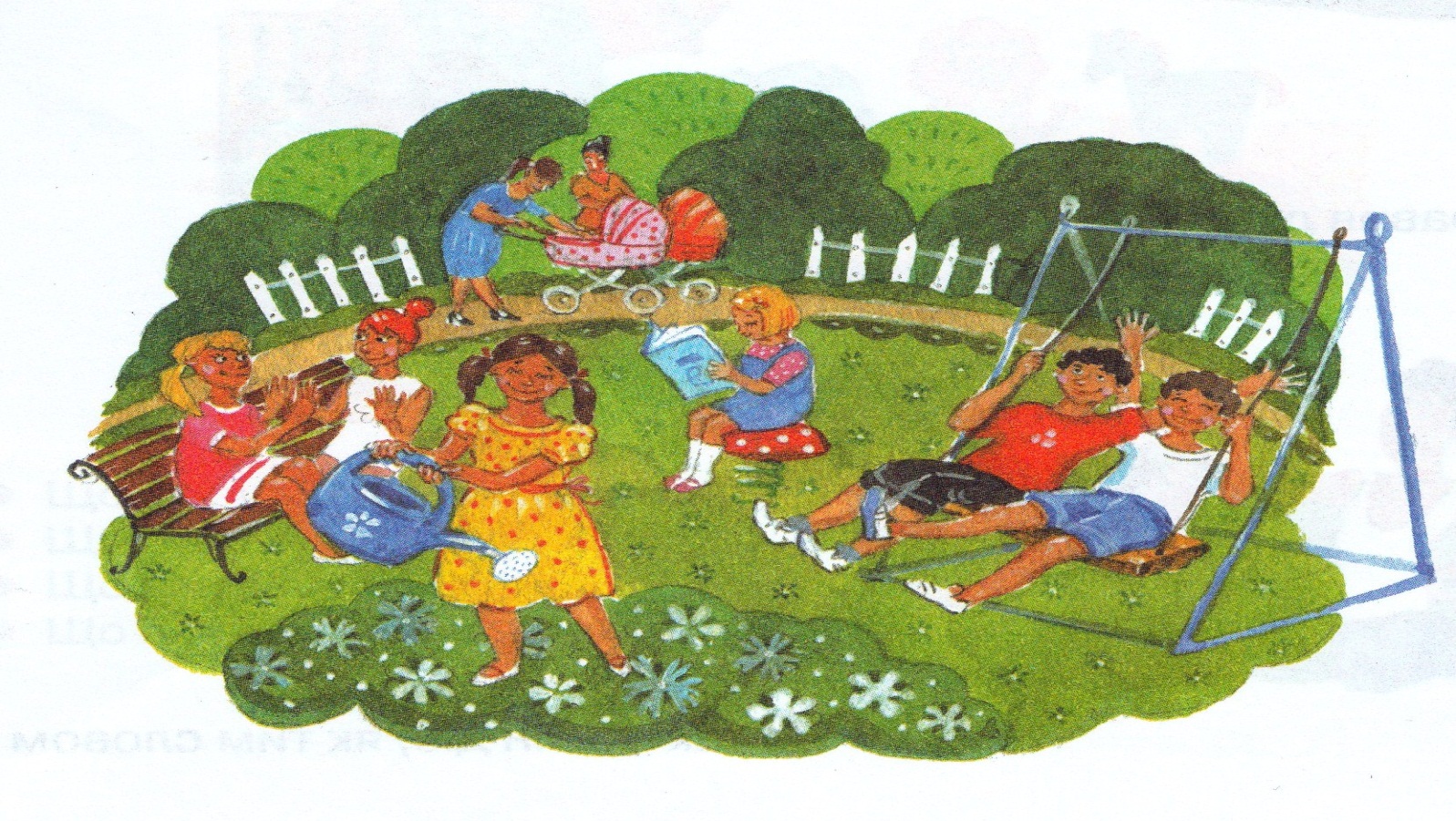